SR 104 Realignment – Kingston
Phase 1 and Phase 2
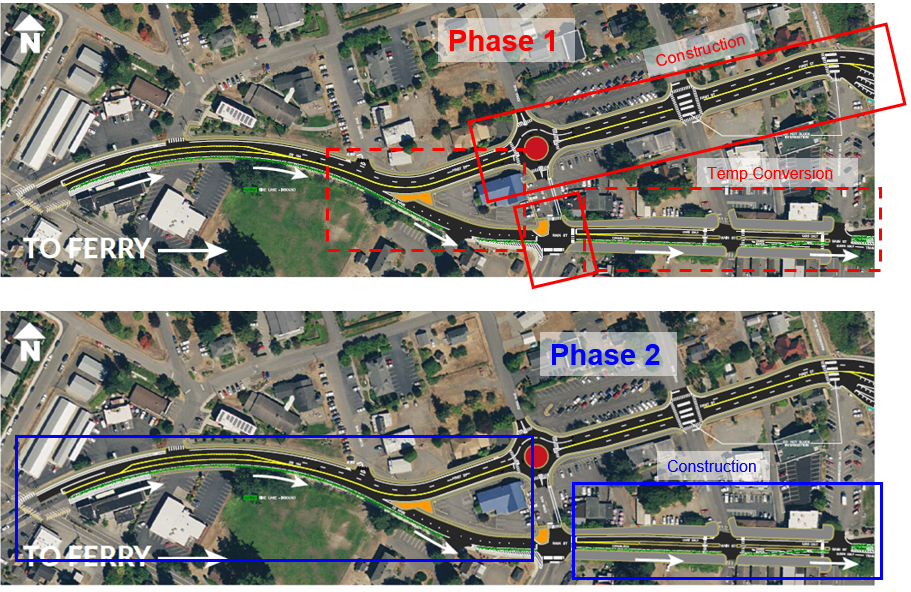 Phasing and phase cost split TBD.

Re-align SR 104 to move inbound ferry traffic to north couplet (1st St.).
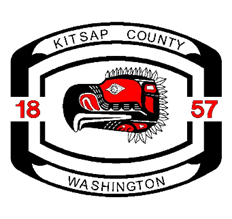 Category:	General, NM
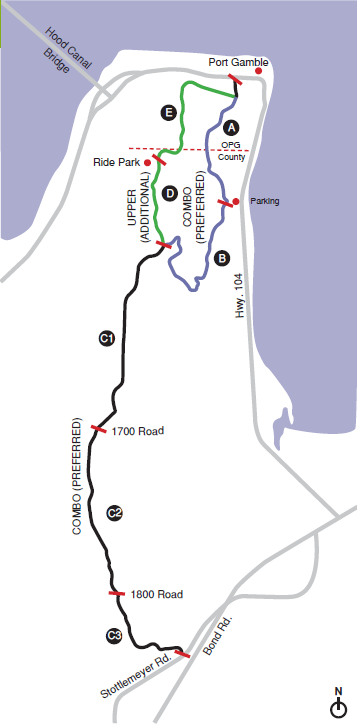 STO – Port Gamble Trail 
A, B, & D
Construct Shared Use Path segments A, B, & D  (17,927 ft., 3.4 miles) from Port Gamble to top of Ridgeline and “Ride Park”.
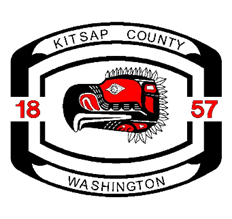 Category:	General, NM, Rural
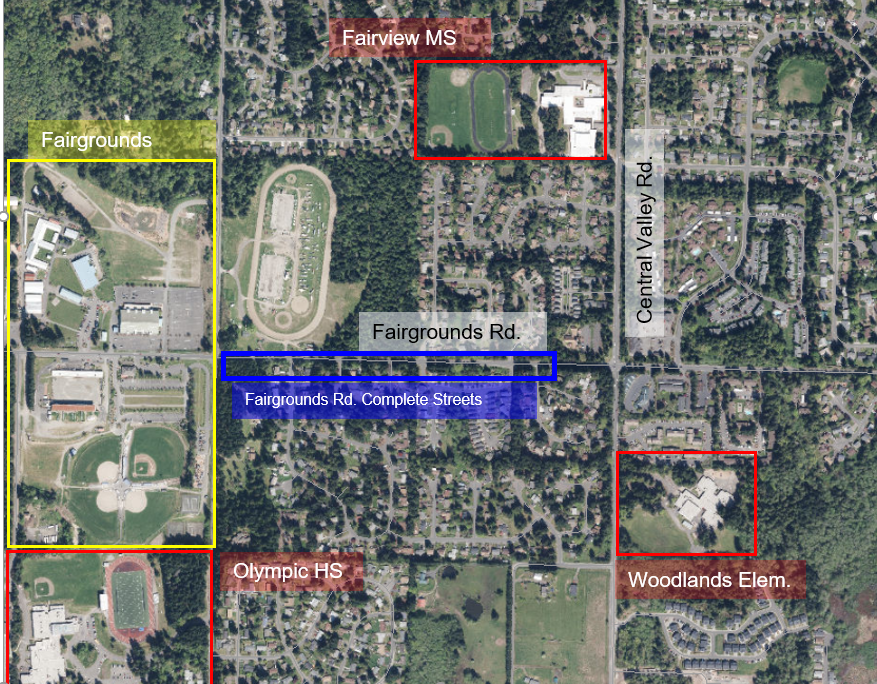 Fairgrounds Road 
Complete Streets
Construct sidewalk and bike lane(s) from Woodridge to vicinity Nels Nelson
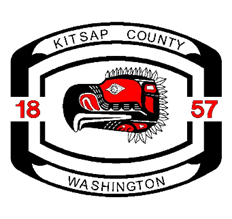 Category:	General, NM
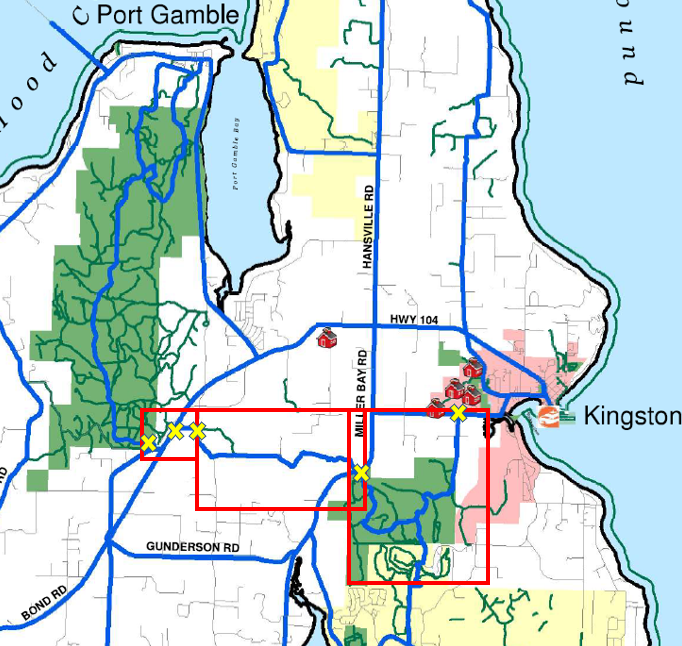 North STO Trail 
Planning Study
North Sound to Olympics (STO) Trail Planning Study. Paved, shared-use-path from:
West Kingston Rd. through North Kitsap Heritage Park, 
“Divide Property” to Port Gamble Road , to
The southern trailhead of the Port Gamble Trail on Stottlemeyer Road.
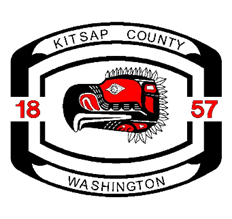 Category:	General, NM, Rural
County Paver Bundle
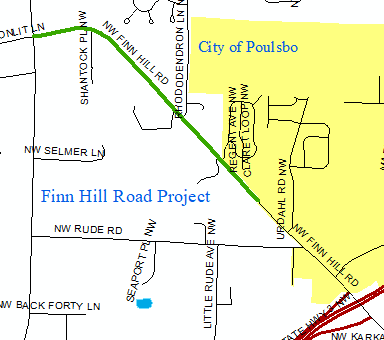 Pavement overlays:  
Finn Hill Rd. - Clear Creek to Poulsbo (1 mile)
Glenwood Rd. - Lake Flora to Port Orchard (.97 miles)
Holly Rd. -Seabeck-Holly to Tahuyeh Lake Rd. (.94 miles).
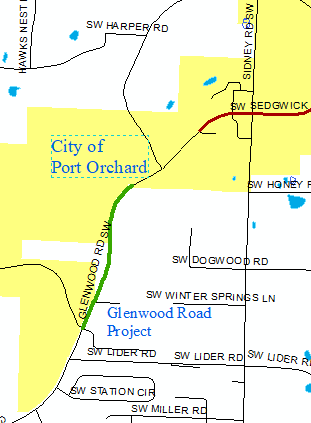 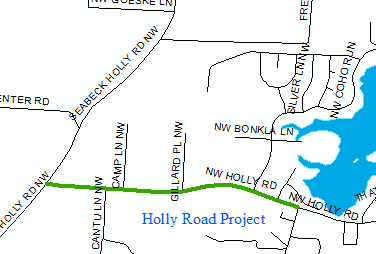 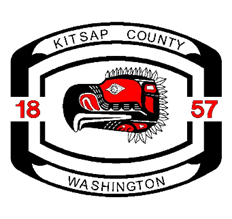 Category:	Preservation, Rural